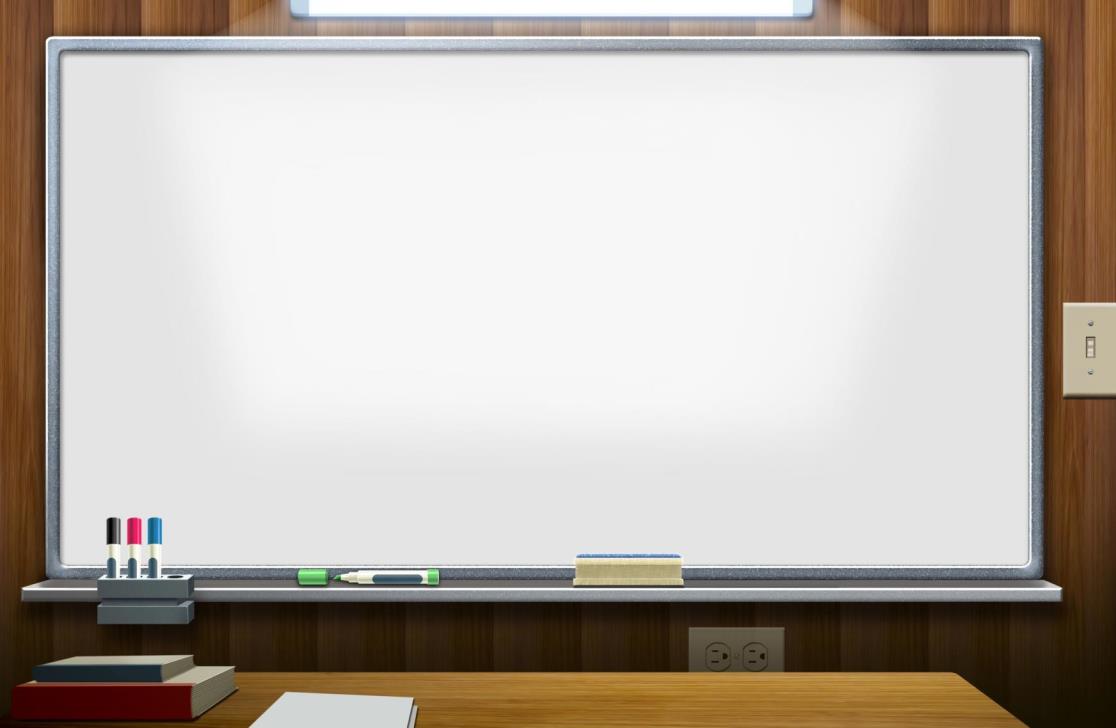 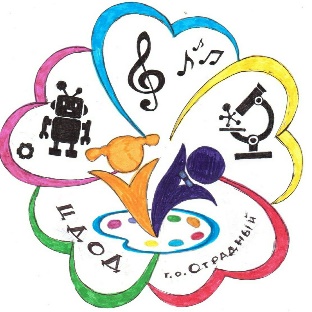 ИСПОЛЬЗОВАНИЕ СЕНСОРНОЙ ДОСКИ НА ЗАНЯТИЯХ ПО РАЗВИТИЮ РЕЧИ В СТУДИИ ТВОРЧЕСКОГО РАЗВИТИЯ "УМКА"
Рашкина Светлана Сергеевна
педагог дополнительного образования 
СП ГБОУ СОШ № 6 г.о. Отрадный ЦДОД
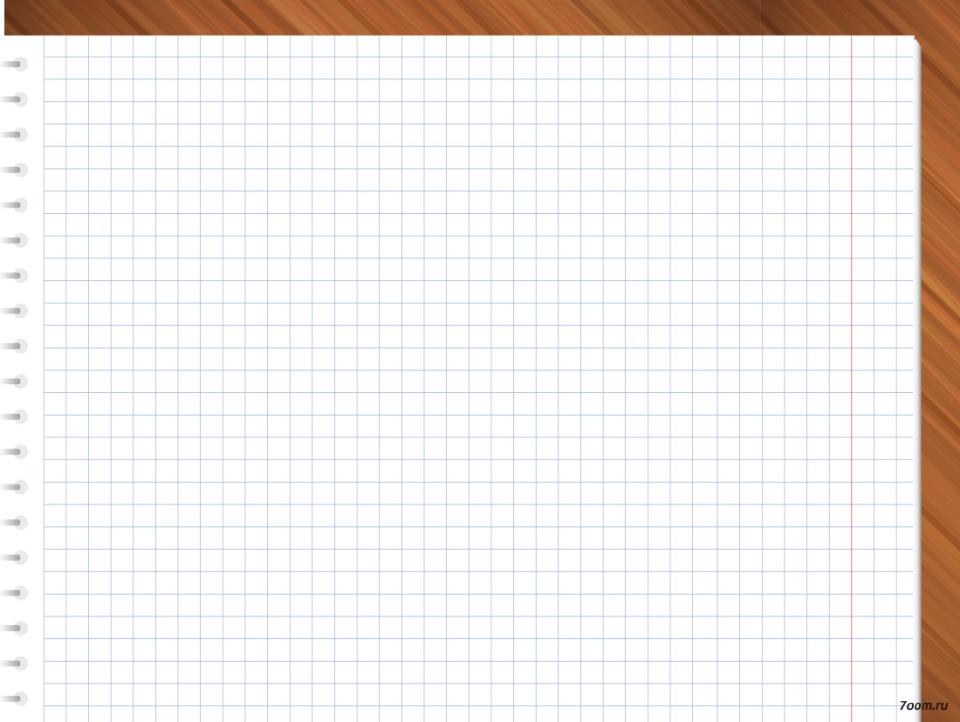 Интерактивная доска – универсальный инструмент, позволяющий любому педагогу организовать образовательный процесс так, чтобы у детей повысился интерес к занятиям, устойчивость внимания, скорость мыслительных операций.
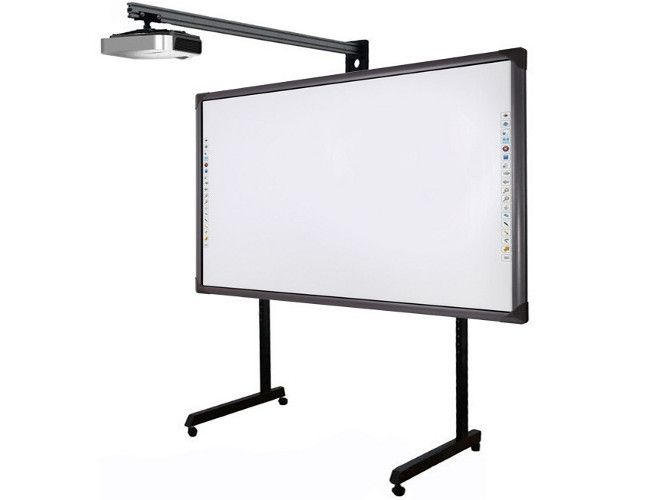 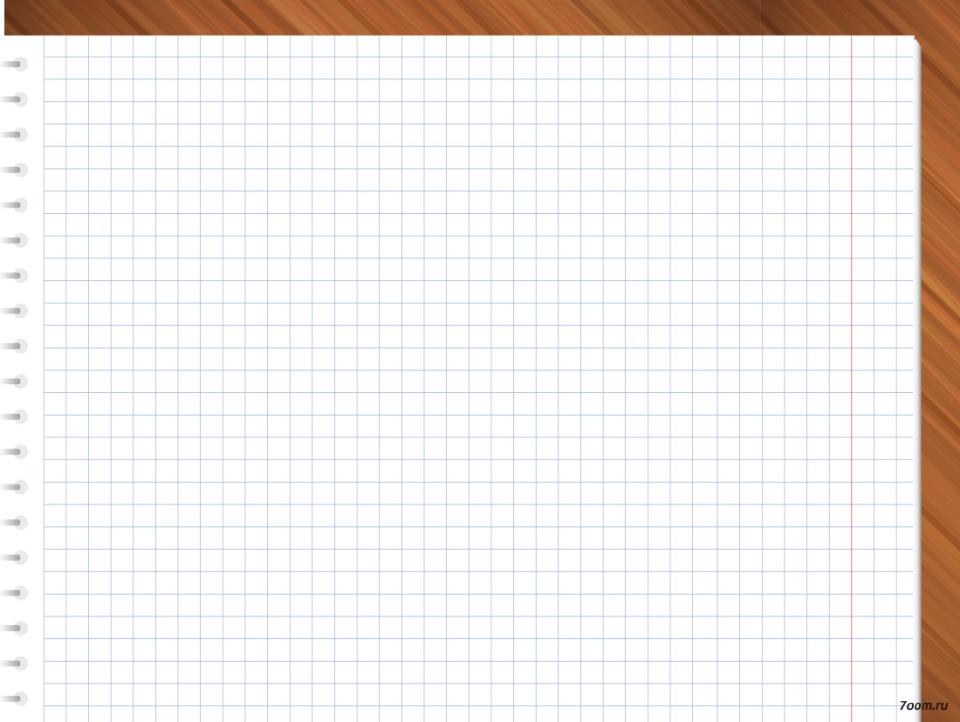 Преимущества при работе с сенсорной доской
позволяет делать занятия интересными и развивает мотивацию;
представляет больше возможностей для участия 
    в коллективной работе;
материал воспринимается и усваивается легче;
позволяет использовать в работе различные 
    стили обучения, педагог может обращаться к   всевозможным ресурсам, приспосабливаясь к определенным потребностям;
обучающиеся начинают работать более 
    творчески.
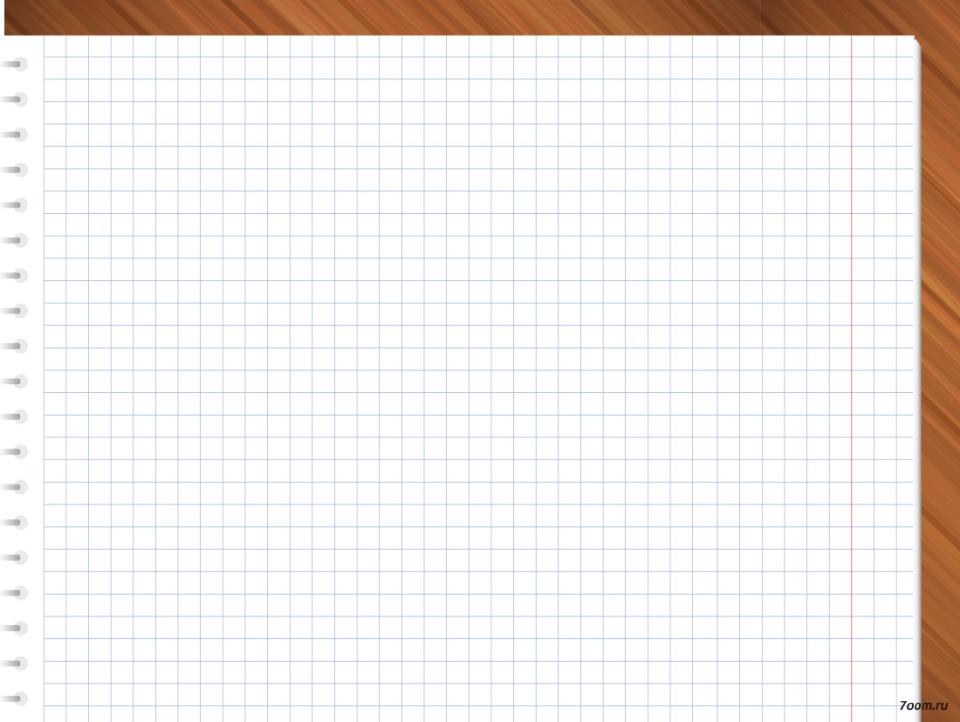 Первый этап – знакомство. 
Во время занятий дети знакомились с сенсорной интерактивной доской, с ее строением и особенностями, а также техникой безопасности во время проведения игр.
Вторым этапом стали элементарные игры и упражнения на сенсорной интерактивной доске.
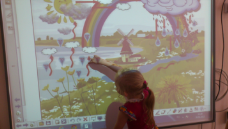 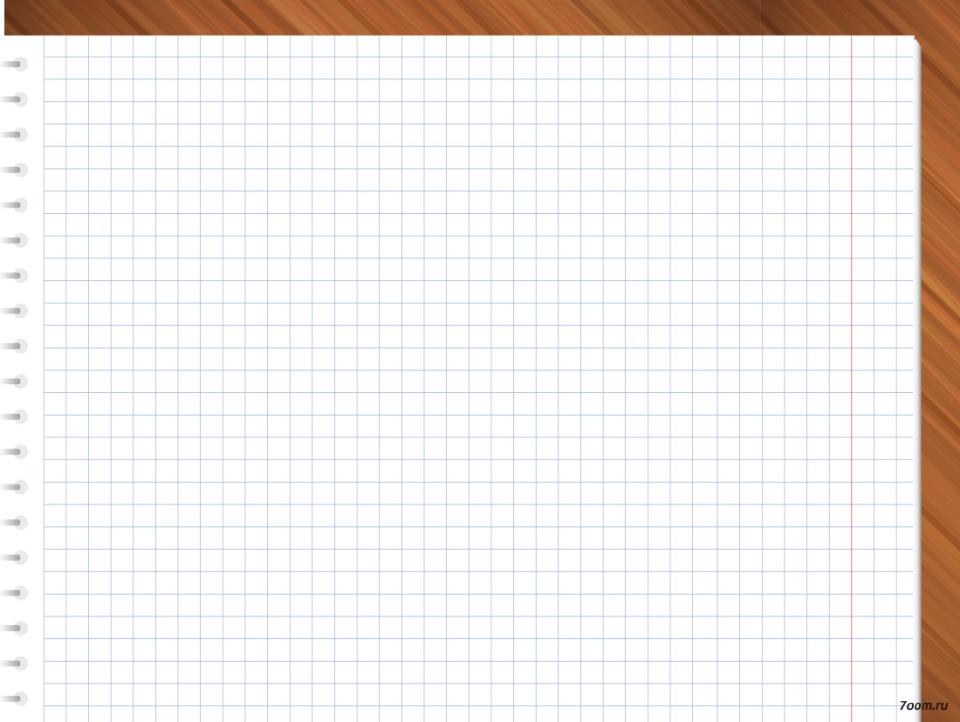 Интерактивные игры и упражнения — это активный обучающий подход, основным методом проведения которых является интервенция, то есть вмешательство, а также процесс социального взаимодействия участников игры с компьютером, планшетом, сенсорной интерактивной доской. Красочное оформление программ, анимация, активизирует внимание ребят, развивает ассоциативное мышление, а умело подобранные задания, создают позитивную психологическую атмосферу сотрудничества.
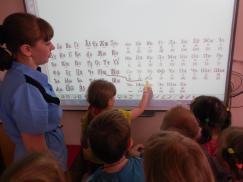 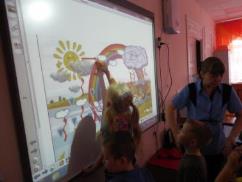 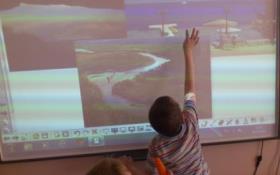 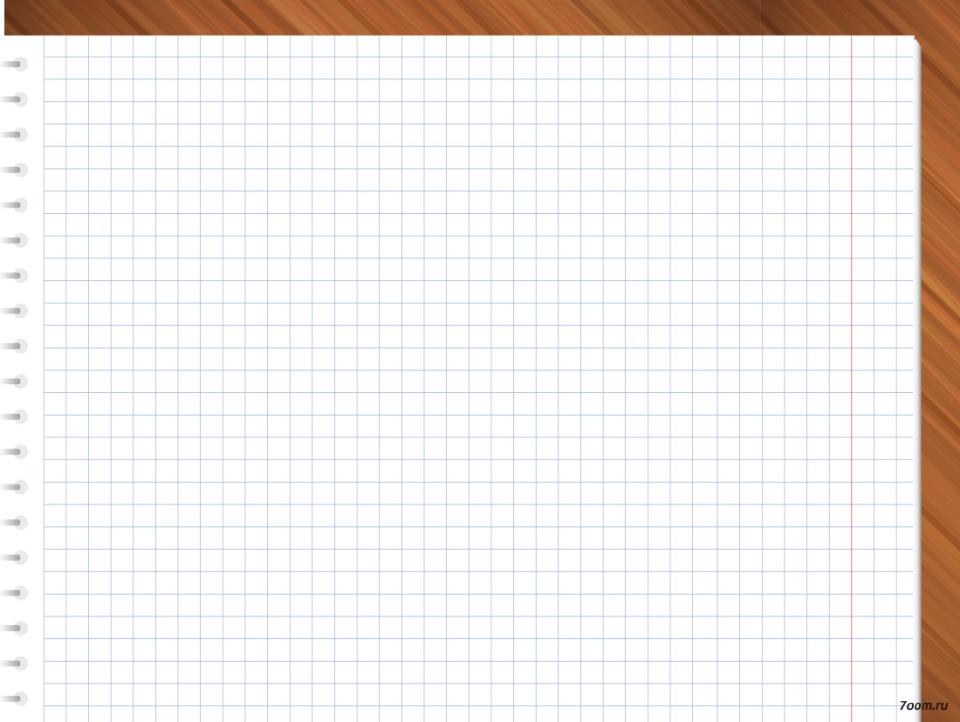 Сенсорная доска и развитие связной речи обучающихся
Игры, и упражнения для развития речи обучающихся: 
«Я собрал в огороде» 
«Угадай по описанию» 
«Какой это предмет?»
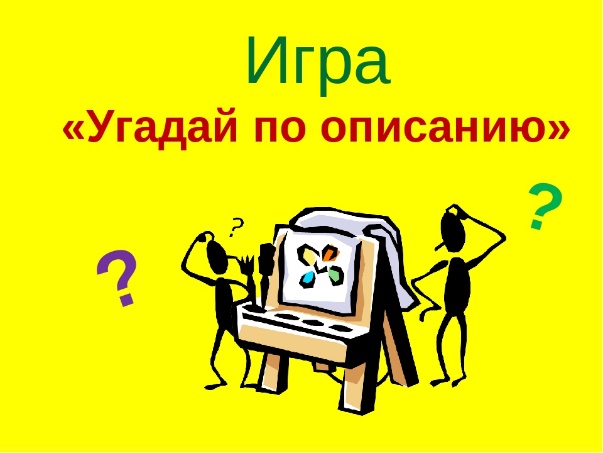 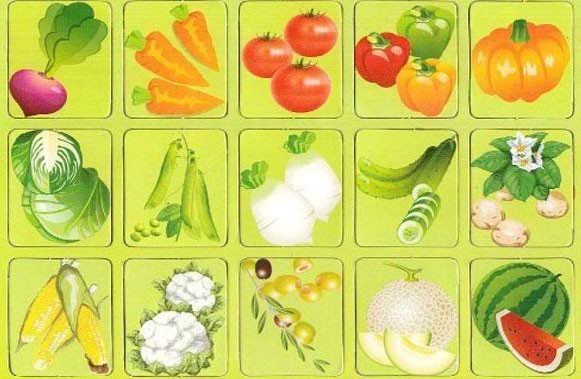 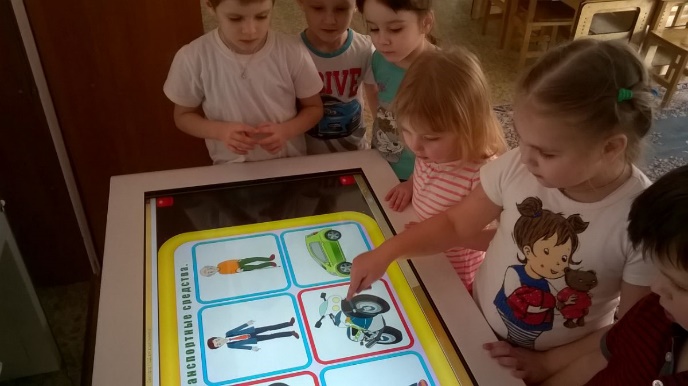 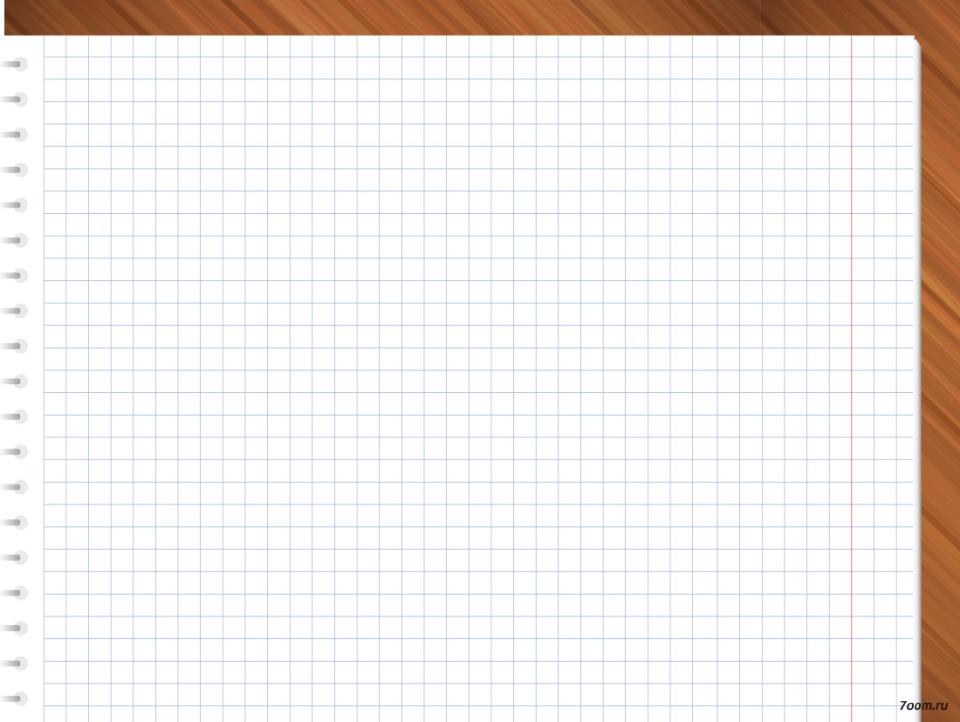 Игры и упражнения для развития звуковой культуры речи 
«Какого звука не хватает?» 
«Измени слово»
«Третий лишний».
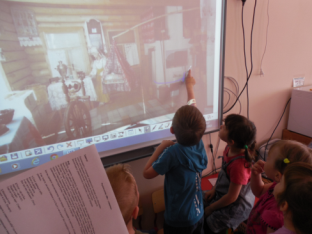 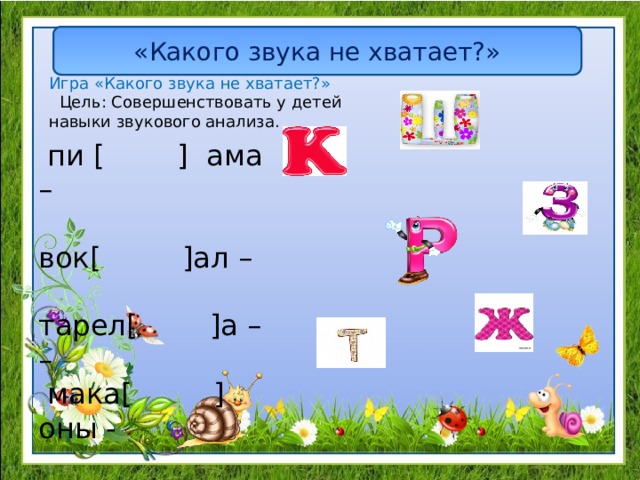 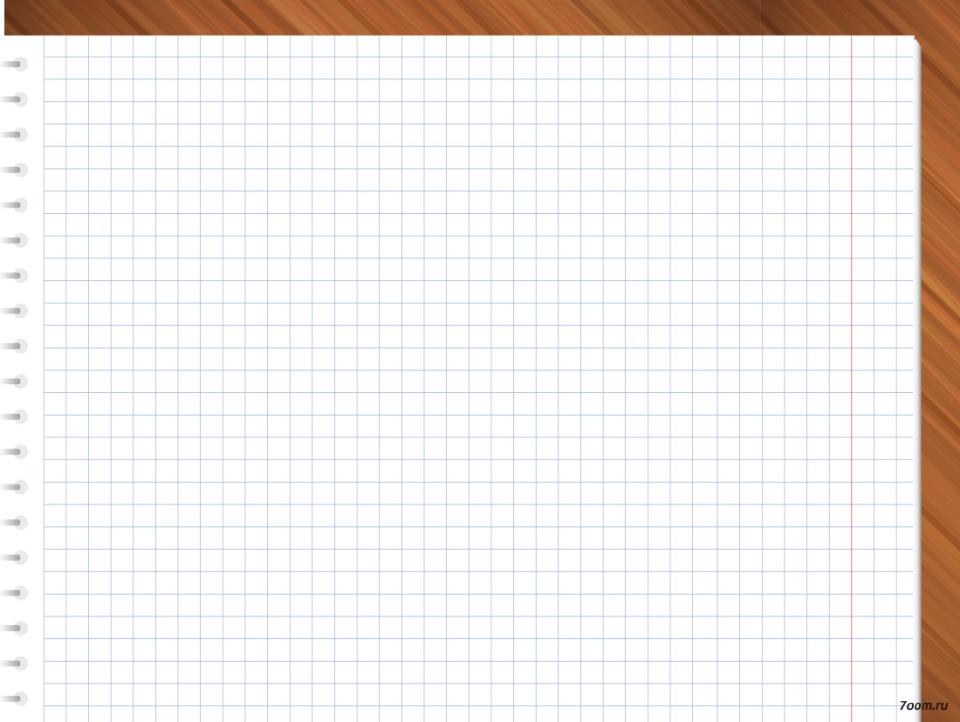 Игры и упражнения для развития грамматического строя речи
«Чьи эти вещи?»
«Лесник»
«Где бабочка?».
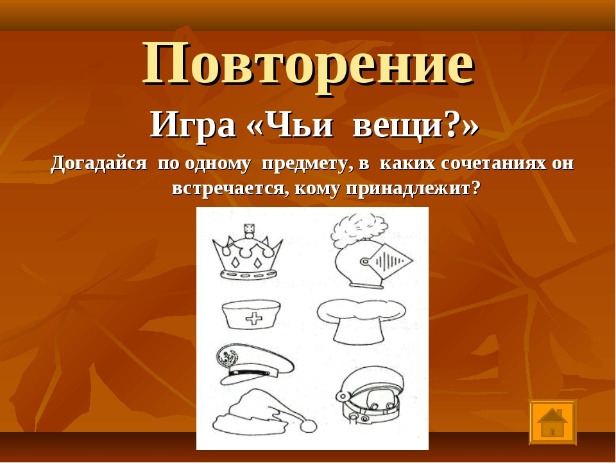 Игры и упражнения для развития связной речи  
«Приключения Маши в лесу»
«Расскажем про белочку».
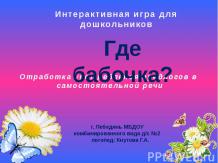 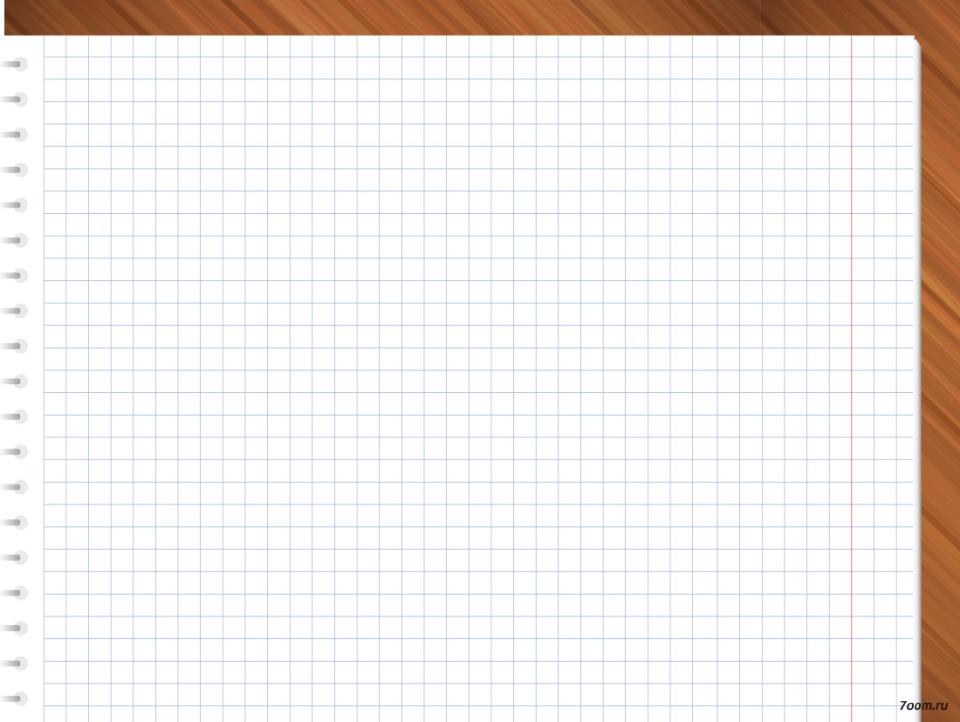 Игры и упражнения для развития фонематического восприятия 
«Нужное слово» 
«Что за звук?»
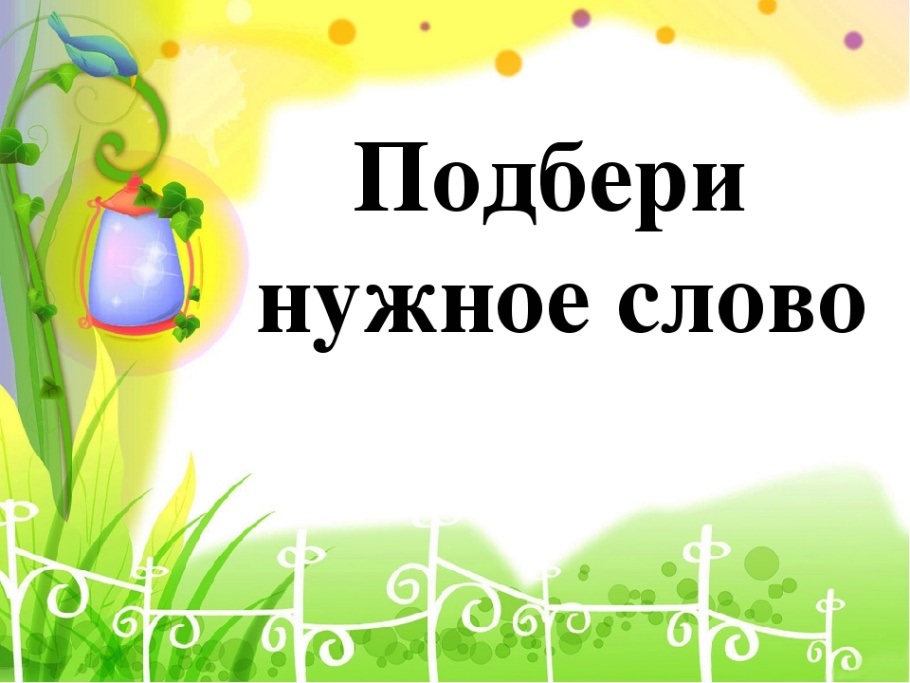 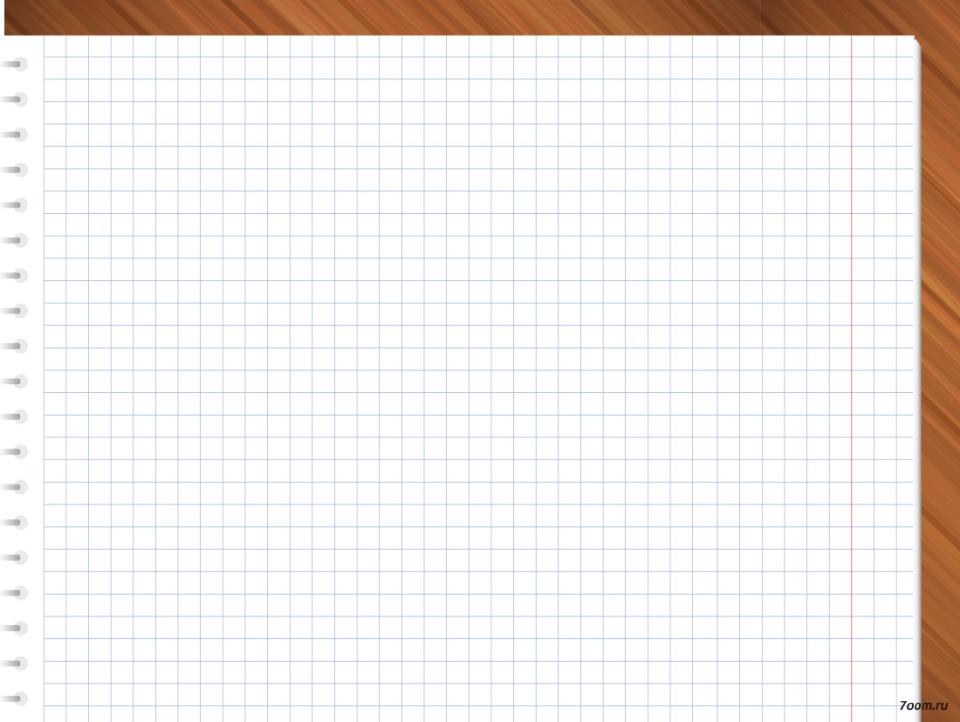 Применяя  сенсорную интерактивную доску как средство развития связной речи, у детей: 

увеличивается круг знаний об окружающем 
     мире; 
появляется желание пересказывать тексты, 
придумывать интересные истории; 
появляется интерес к заучиванию стихов и потешек; 
словарный запас выходит на более высокий уровень; 
дети преодолевают робость, застенчивость,
     учатся свободно держаться перед аудиторией.
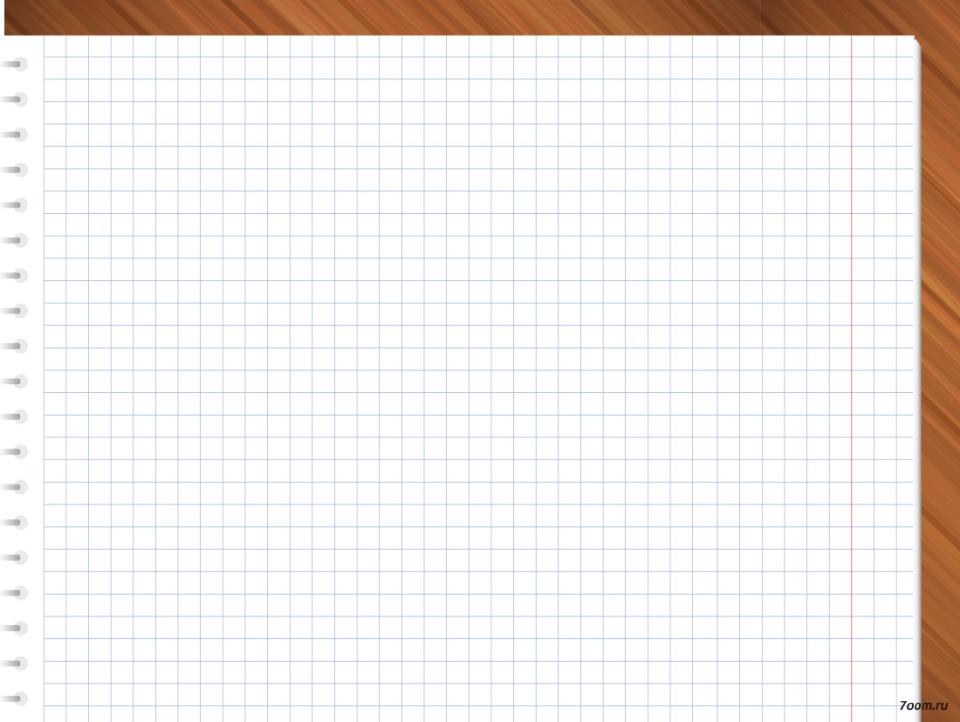 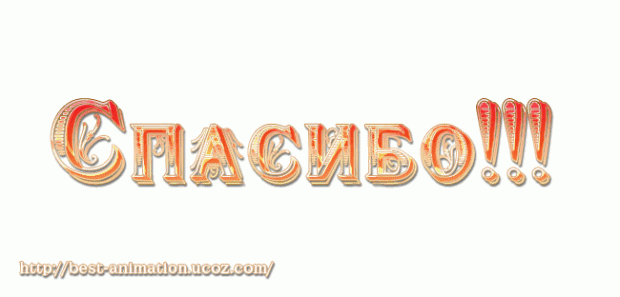